B. R. ~ 99.8 %
c ~ 1.3 fm
Mass : 775.5 +- 0.4 MeV
 Width: 149.4+- 1.0 MeV
ρ0 Vector- Meson Production and Elliptic Flow (v2)
                            in STAR at RHIC
Prabhat Pujahari for the STAR Collaboration
Indian Institute of Technology Bombay
DAE - NP, Pilani 20 – 25 Dec.10
+
-
ρ0
12/12/10
DAE-NP, Pilani
1
Outline
Motivation
Data Analysis & Results
                  Cu + Cu @200 GeV
           a) Invariant mass distributions.
           b) ρ0 transverse momentum spectra.
           c) <pT> distributions.
           e) Particle ratios.
                 Au + Au @200 GeV
           a) Elliptic Flow
Summary and Outlook
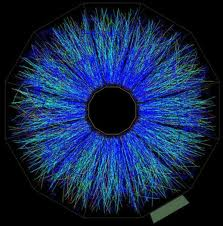 ρ0
π -
π +
12/12/10
DAE-NP, Pilani
2
Motivation - I
Leptonic decay products are measured directly as they do not interact, but hadronic decay products are sensitive to the medium.
π-
If ρ0 decays before kinetic freeze-out  not reconstructed  due to rescattering of daughters
Chemical freeze-out  elastic interactions π+π-  ρ0 π+π- regenerate ρ0 until kinetic  freeze-out
Is the regeneration and rescattering driven by the hadron cross-sections?
ρ0
π-
π+
ρ0
ρ0 measured
ρ0 lost
π-
π+
ρ0
π-
π+
ρ0
π+
ρ0 regeneration  σ(ππ) 
ρ0 daughter rescattering  σ(pπ) and σ(Kπ)
σ(ππ) > σ(Kπ)
σ(pπ) > σ(ππ)
π+
π-
ρ0 measured
Chemical freeze-out
Kinetic freeze-out
time
12/12/10
DAE-NP, Pilani
3
Motivation - II
Physics is different in different transverse 
    momentum ( pT) regions.
0 < pT ≤ 1.5 GeV/c  
Hydrodynamics applies
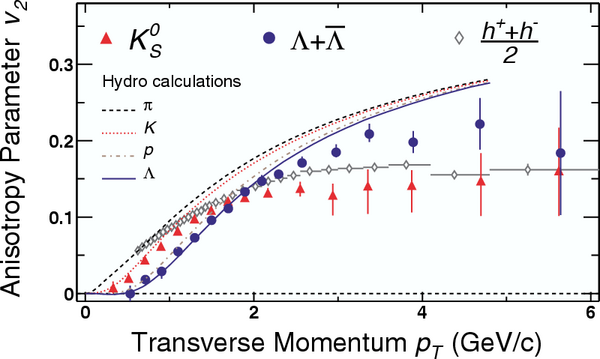 Coalescence/recombination
 model works
1.5 < pT ≤ 5 GeV/c 
pT ≥ 5 GeV/c 
Contribution from jets fragmentation
Number of Constituent Quark(NCQ)
   scaling at intermediate pT(2=mesons,
   3=baryons)          Indication of 
   partonic degrees of freedom.
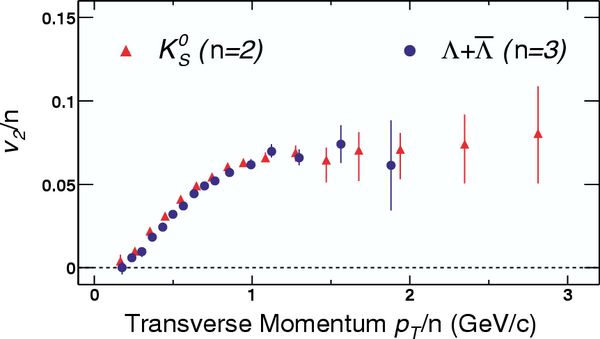 ρ0 production mechanism.
 scale NCQ  v2/n
π+π-  ρ0  n = 4 
qq     ρ0    n = 2
Phys. Rev. Lett. 92 (2004) 52302
12/12/10
DAE-NP, Pilani
4
STAR Experiment
We used the Cu+Cu and high statistics Au+Au 200 GeV data to measure the ρ0 observables for this study.
STAR TPC is used to identify pion via 
dE/dx in TPC gas.
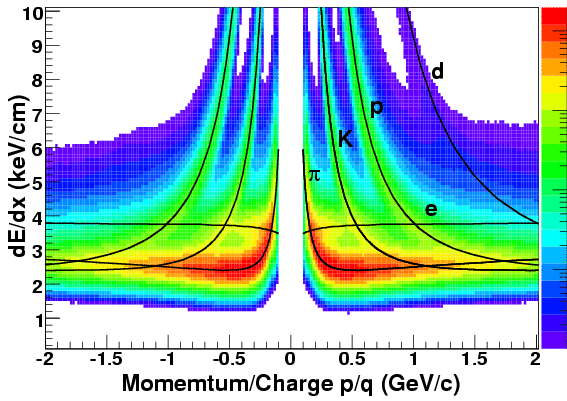 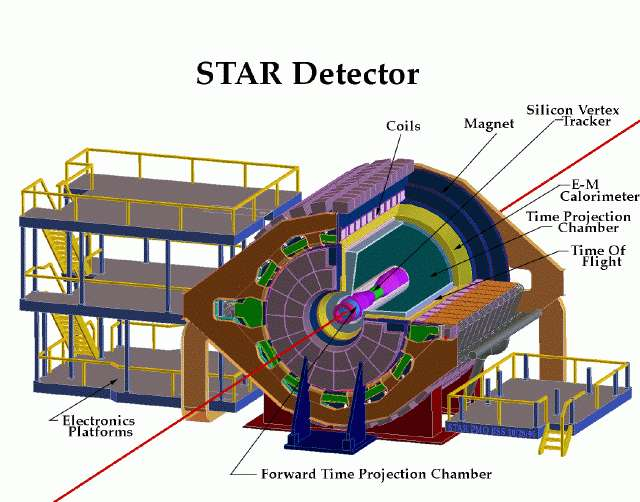 12/12/10
DAE-NP, Pilani
5
The Measurement
Final background subtracted Mπ+π- invariant mass distribution fitted with a cocktail
    function to extract the ρ0 yield.
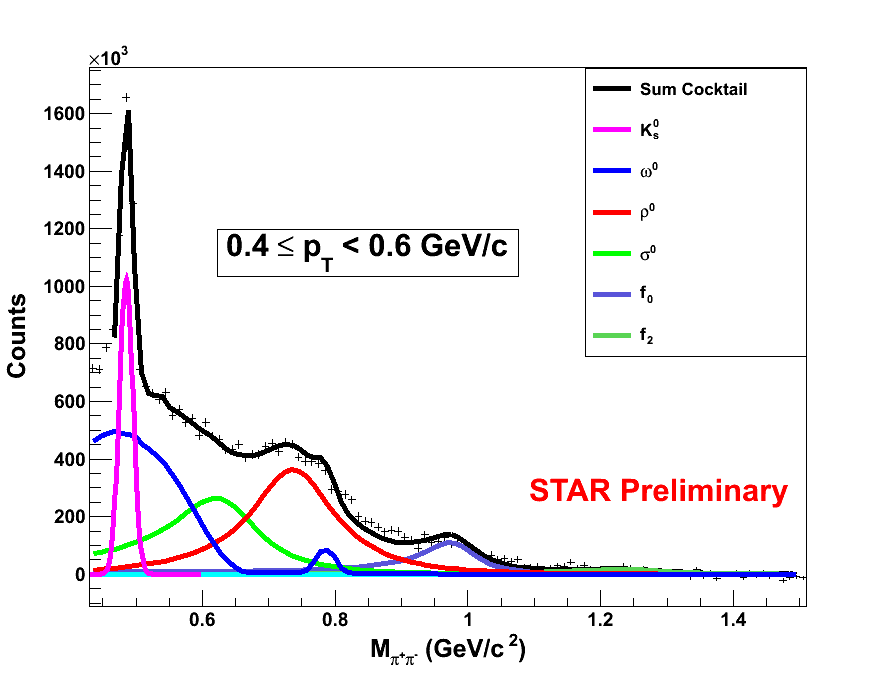 Hadronic cocktail
Ks0 is fitted to a gaussian function.

 ω0 and K* shapes obtained from
    HIJING event generator. 

 ρ0,σ0, f0 and f2 are fitted  with 
   relativistic Breit-Weigner times 
   the Boltzmann factor which takes the
   phase space in account.
( p-wave BW for ρ0 and s-wave BW
 for the scalar mesons)
The masses of Ks0 and ρ0 are free parameter in the above fit.
 The ω0, f0 and f2 masses are fixed according to PDG values .
 The ρ0, f0 and f2 widths are fixed in the cocktail fit. 
 The mass and width of σ0 is fixed at 630 MeV/c2 and 160 MeV/c2 respectively.
12/12/10
DAE-NP, Pilani
6
Transverse Momentum(pT) Spectra
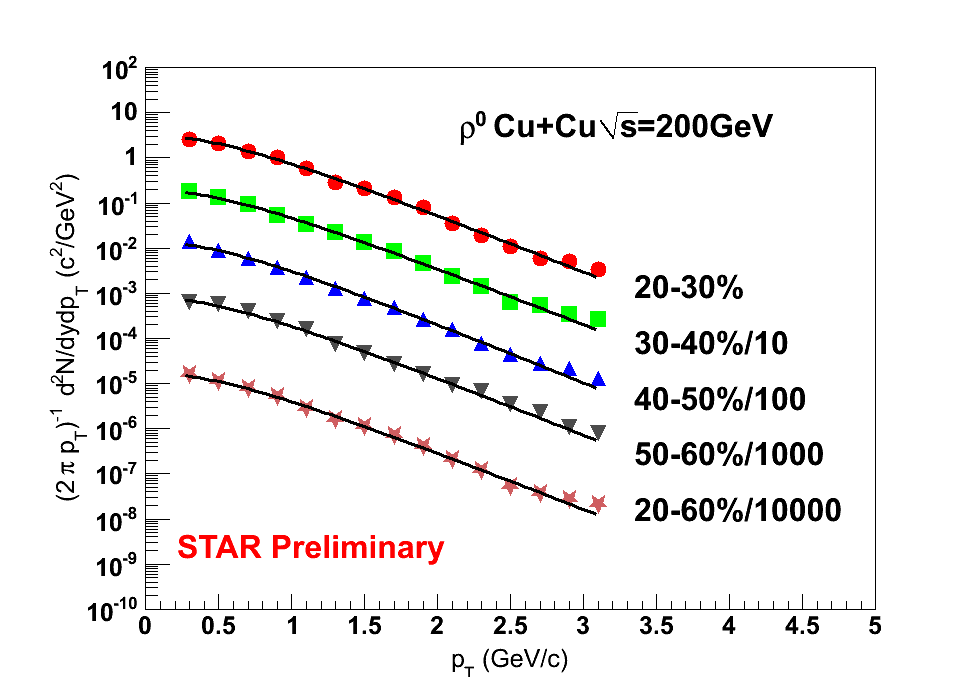 Fit with exponential function 
  extract the Yield and slope parameter
Small error bars shown here is only statistical.
Small signal to background ratio prevents the measurement  in central collisions (~1/1000).
Solid lines  exponential fits.
12/12/10
DAE-NP, Pilani
7
Mean pT Distributions
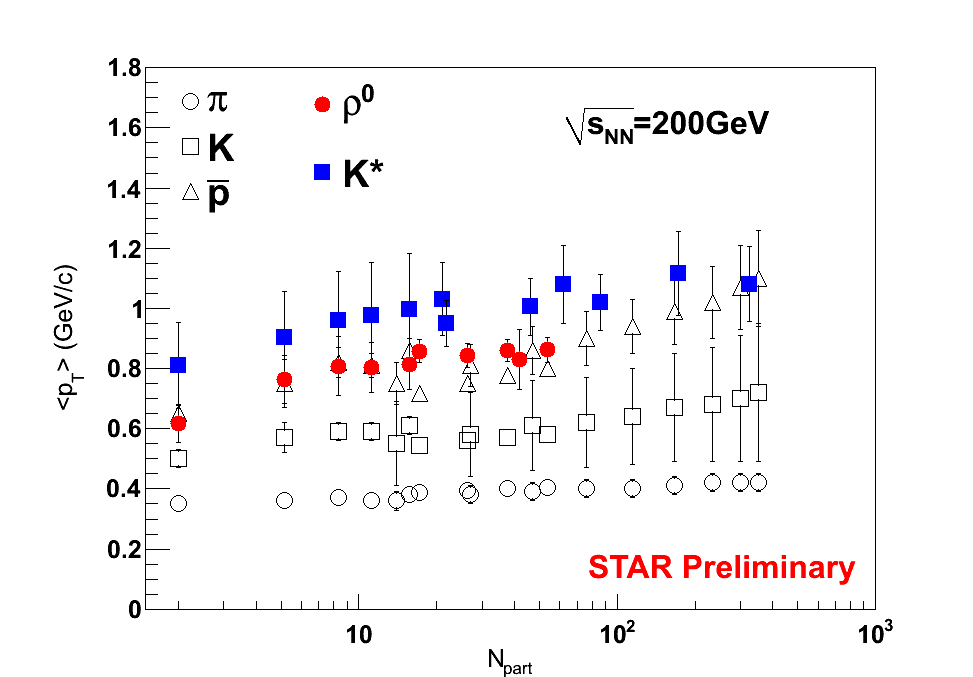 The
of
π, K,    and K*
is taken from STAR published
results.
ρ0 in p+p, Au+Au 200 GeV:  Phys. Rev. Lett. 92 (2004)  92301
Phys. Rev. C 78 (2008) 44906
ρ0 in d+Au 200 GeV:
For ρ0 in Cu+Cu only statistical error.
ρ0 mean pT slightly increases with Npart.
ρ0 mean pT comparable with proton mean pT.
12/12/10
DAE-NP, Pilani
8
Particle Ratios
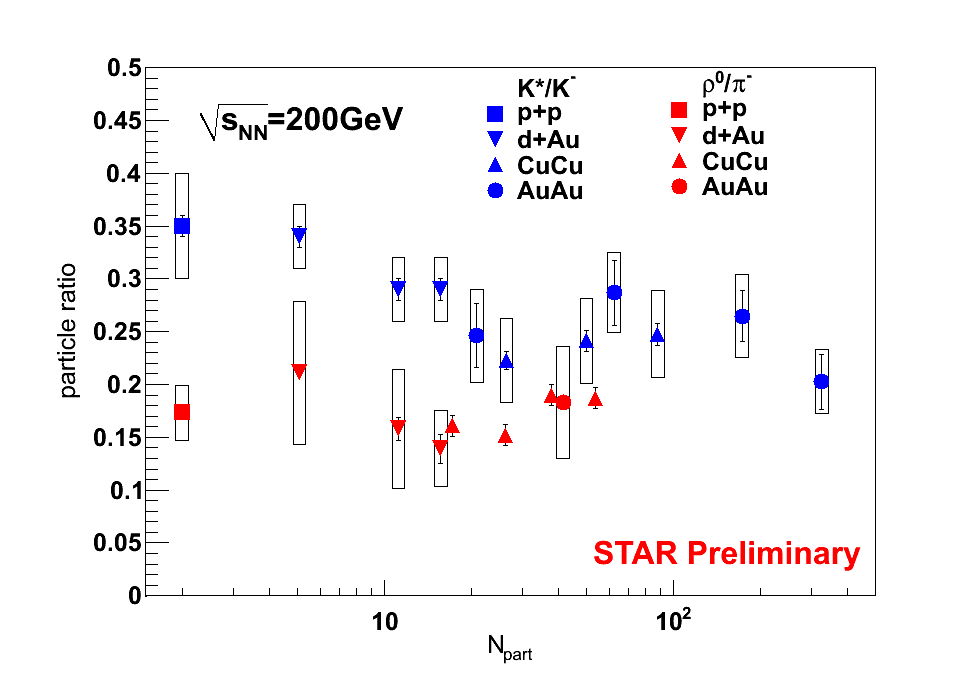 K*/K- ratio is obtained
From STAR published results.
Cross-section  regeneration or rescattering. 
K*/K-  rescattering of the daughters.
ρ0/π-  regeneration compensating rescattering of the daughters.
12/12/10
DAE-NP, Pilani
9
v2 as a function of pT
40% - 80% peripheral Au+Au collisions
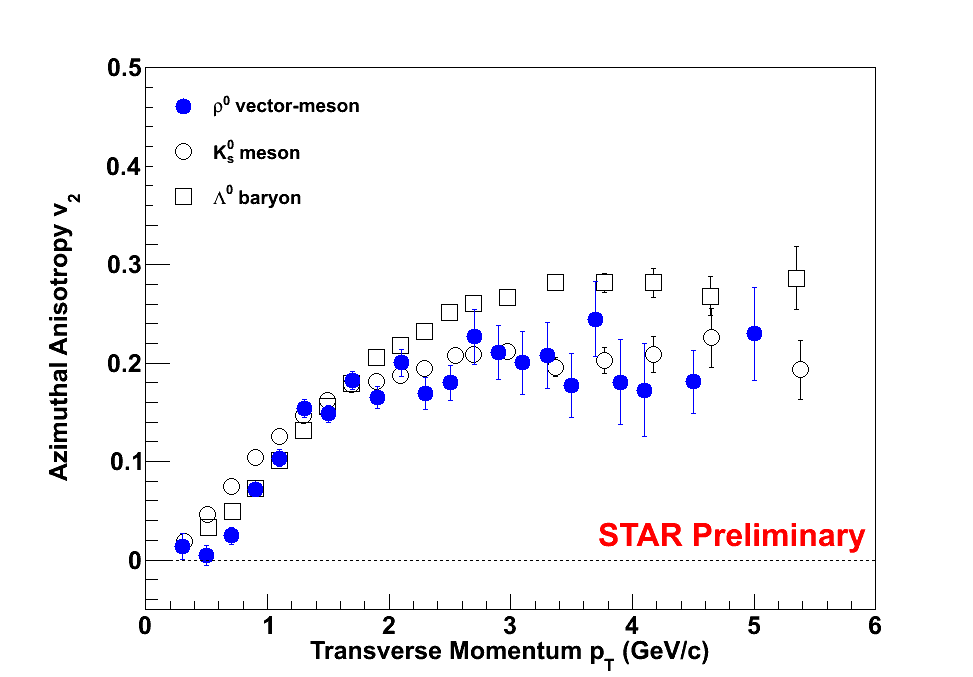 Only statistical error
For pT > 1.5 GeV/c, v2 of ρ0 is more
   consistent with v2 of Ks0 then v2  of Λ0 .
Ks0 and Λ0 v2 results are obtained from Phys. Rev. C 77 (2008) 54901
12/12/10
DAE-NP, Pilani
10
Summary
ρ0 production  ( from π+π-  invariant mass reconstruction) is studied in
   Cu+Cu collisions at √sNN = 200 GeV .
ρ0/π- and K*/K- ratios were compared in different collision systems and different
    collision centralities.
Regeneration and/or re-scattering is driven by hadronic cross-sections.
K*  Re-scattering of daughters.
 ρ0   Regeneration compensating Re-scattering of the daughters.
First time we have discussed the preliminary ρ0 elliptic flow 
    results obtained in higher statistics Au+Au 200 GeV collisions.
12/12/10
DAE-NP, Pilani
11
The Future …
Further interesting predictions can be investigated using ρ0 
vector-meson observables
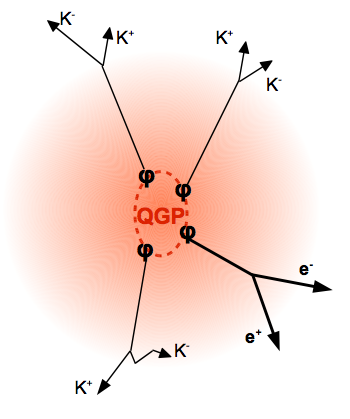 ρ0 di-lepton decay channel is a very clean
  probe from the early stage (e+- do not interact
  strongly)
ρ0
ρ0
e+ e-
e+ e-
Good channel to search for modifications of
   hadrons properties due to the hot medium.

 Will be a challenge:                         (B.R ~ 10-5)
STAR Full barrel Time of Flight (TOF) detector
  (installed 2009) will be a huge asset in making 
  this measurement.
12/12/10
DAE-NP, Pilani
12